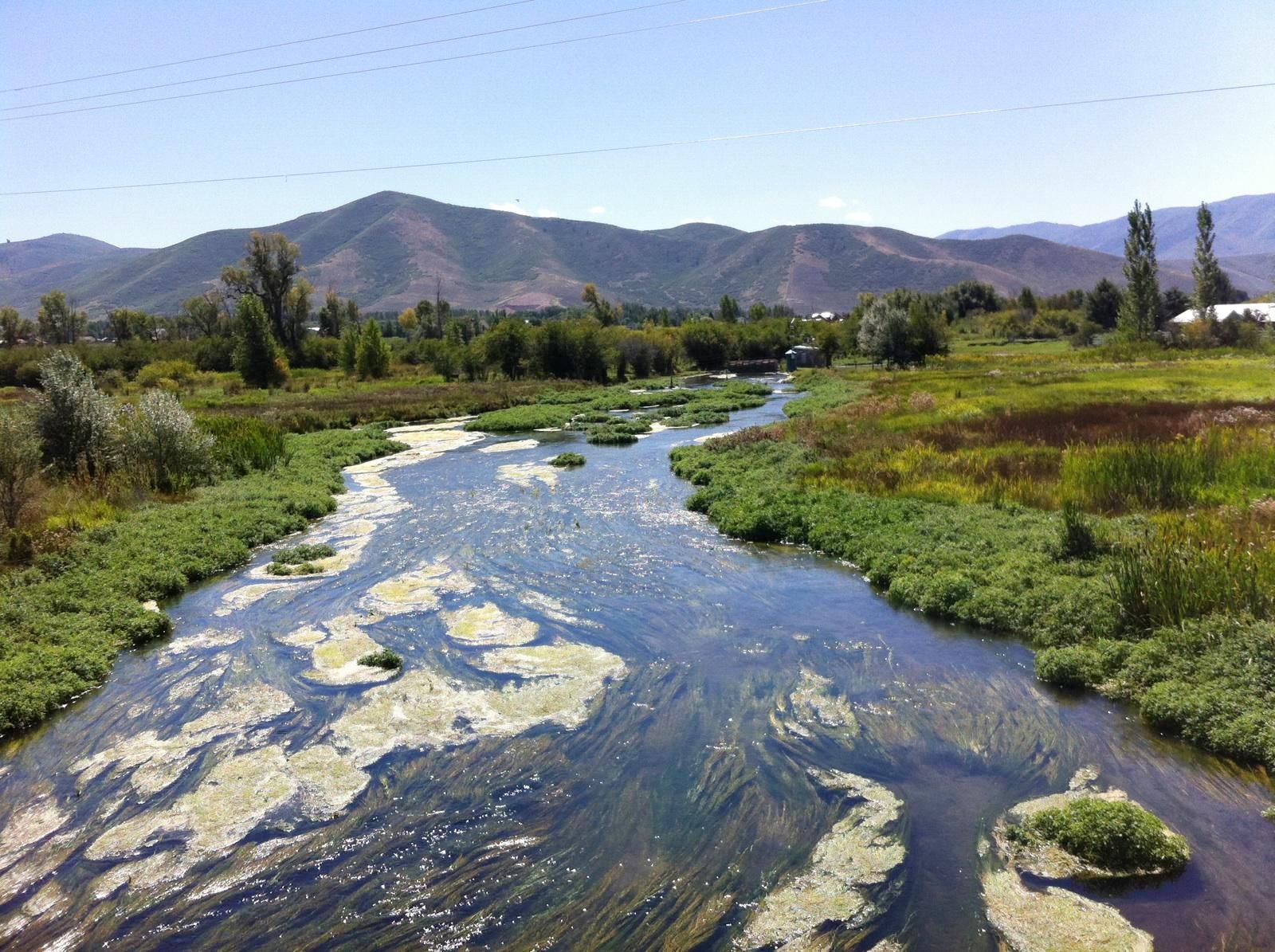 Snake Creek, Heber Valley, 2014
Ecological Responses to Nutrients
Utah Division of Water Quality
Discussion Overview
Review of Ecological Indicators
 Application of Ecological Responses
Overview of Associated Documents
 Technical Basis: Ecological Indicators
 Headwater Numeric Criteria Rationale
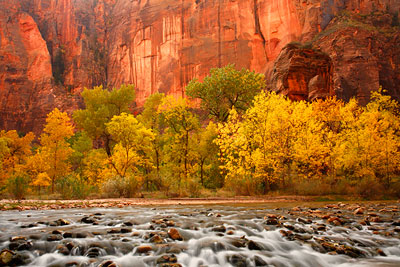 Regional Numeric Nutrient Criteria
Two Analytical Methods

 Distribution of Reference Site Concentrations
Base criteria on pre-defined percentiles
Assumes that background concentrations are reasonable (no direct tie to biological condition)
 But,  also that reference sites are too high
 Stressor-Response Models
 Relate nutrient concentrations to biological responses
 Derive statistical thresholds
 Confirm ecological relevance of thresholds
 But, cannot really ascribe cause-effect at regional scales
Nutrient Responses are Complex
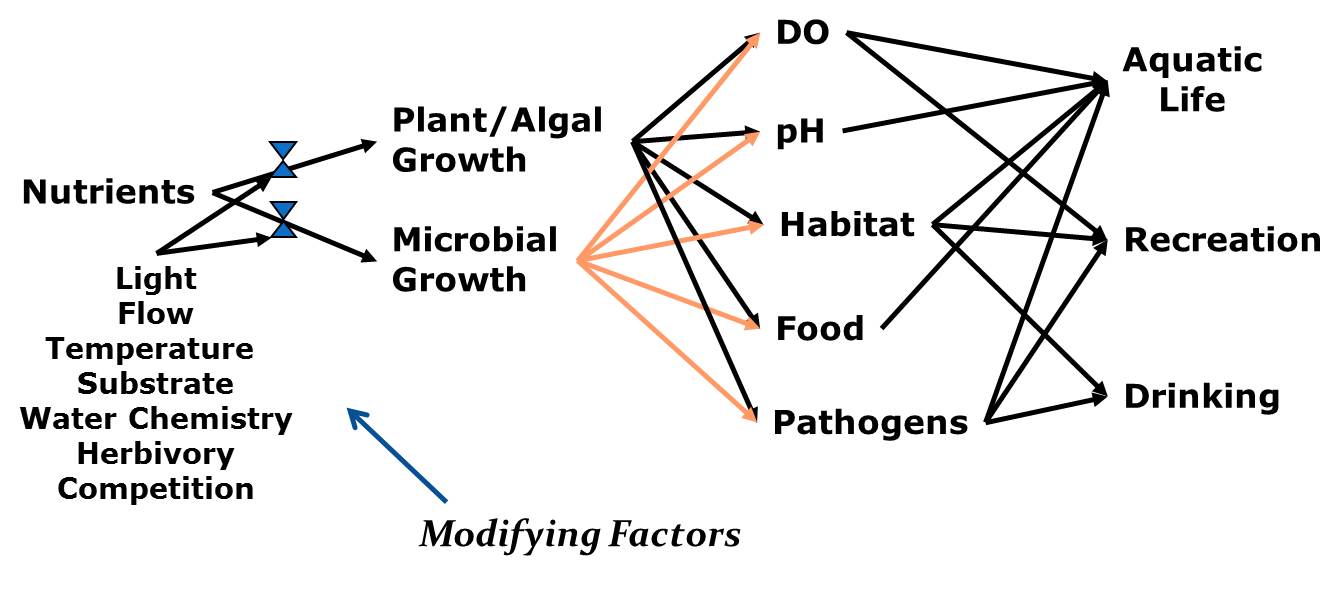 [Speaker Notes: Make sure to point out:
two biological assemblages (important later)
The arrows from each go to multiple potential responses, some of which (i.e., habitat, food, pathogens) are themselves fairly complex.  
Modifying factors can affect the magnitude of the responses
Ultimate result is that it is difficult to predict, from nutrients alone, what effects might occur]
Multiple Lines of Evidence
Ecosystem Function
 Origins in Ecosystem Ecology
 Bridge physical and biological 
 Indicators describe important properties:
Hydrology & Chemistry
Nutrient Limitation
Nutrient Saturation
Organic Matter Storage
or processes:
Production
Respiration
Ecosystem Structure
 Biological Endpoints
Typically composition and relative abundance of biological assemblages
Diatoms
Macroinvertebrates
 Biological Assessments
An important application
In order to reach a reliable conclusion about how the world operates it is better to have multiple independent lines of evidence converging on one conclusion. That, of course, requires multiple studies.  -Steven Novella
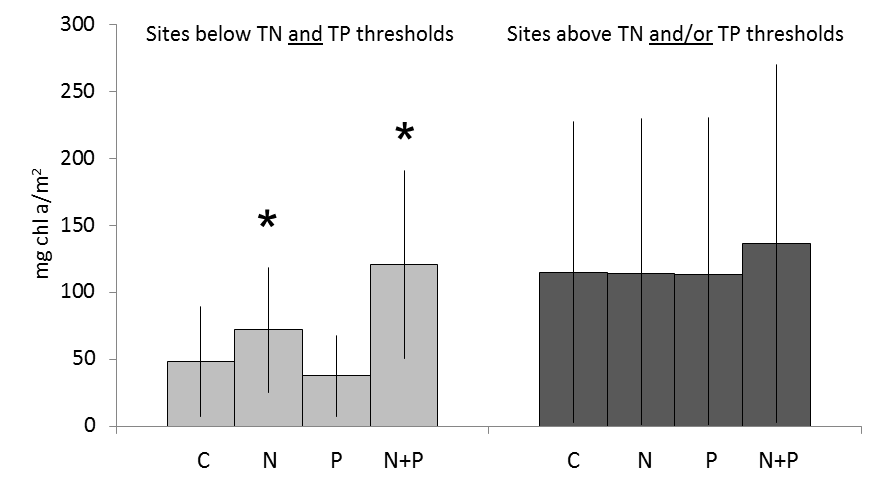 Nutrient Limitation: NDS Experiments
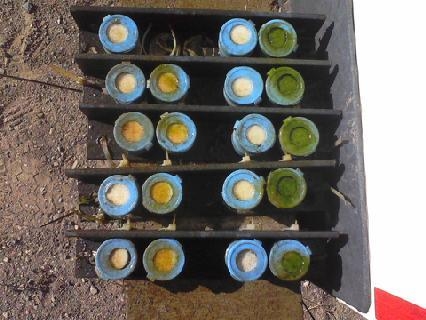 Estimate the relative extent of N vs. P limitation
 Derive thresholds based on saturation
Saturation Thresholds
 TN = 0.042 (95%: 0.33-1.41)
 TP = 0.078  (95%: 0.017-1.33)

Confirmed  accuracy of classifications with ROC:
 TN = 82% (AUC)
 TP = 72%
Whole Stream Metabolism
∆DO = GPP – CR ± E
Use oxygen to measure two fundamental ecosystem processes
 From Odum, 1950s

 Production
 Fix Carbon
 Produce Oxygen

 Community Respiration
 Consume Carbon
 Consume Oxygen
Dissolved Oxygen
Time
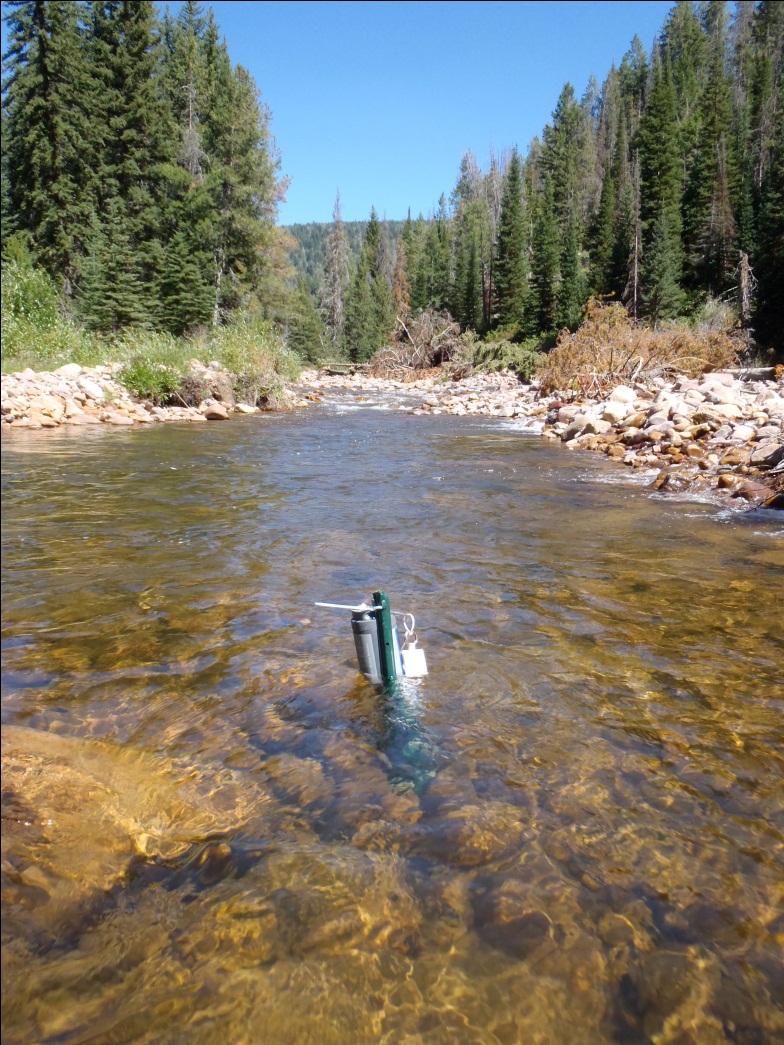 Whole Stream Metabolism
c
b
GPP g02/m2/day
ER g02/m2/day
b
b
a
a
Nutrient
Nutrient Group Thresholds
TN (mg/L)          Low  < 0.24 > Medium < 1.28 >  High
TP  (mg/L)          Low  < 0.02 > Medium < 0.09 >  High
TN Group
TN Group
c
b
b
GPP g02/m2/day
ER g02/m2/day
b
a
a
TP Group
TP Group
Confirmation of Ecological Significance
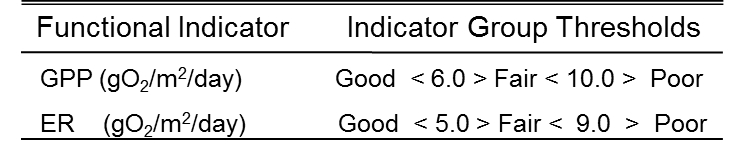 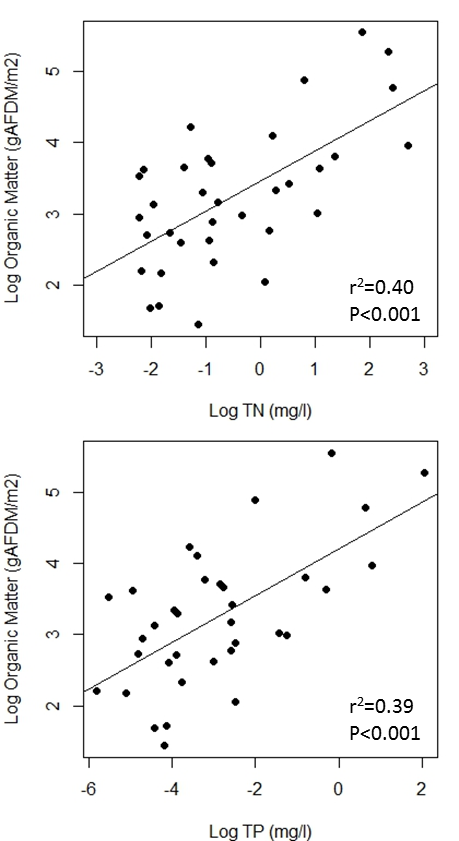 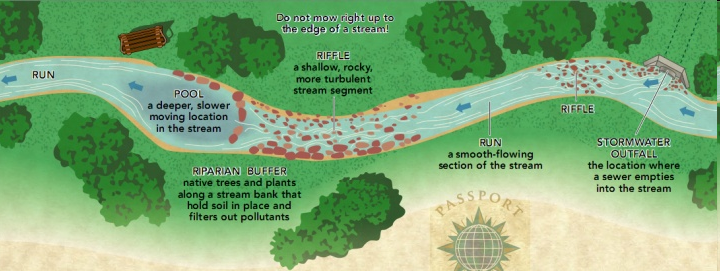 Organic Matter Standing Stocks
Reach-scale estimates of the amount of carbon produced in streams
Figure 5.1.  Linear regression between surface water total nitrogen (A, r2=0.40, p<0.001) and total phosphorus (B, r2=0.39, p<0.001) and AFDM (g/m2).
Organic Matter Standing Stocks
Developed estimates of excess carbon storage

Related these thresholds to DO numeric criteria
SumZ (-)
SumZ (+)
Structural Responses: TITAN
Evaluate taxa that change predictably with nutrients

 Develop thresholds based on concentrations where changes are most pronounced

 Models were developed for diatoms (algae) and macroinvertebrates (bugs)
Relate to Biological Assessments
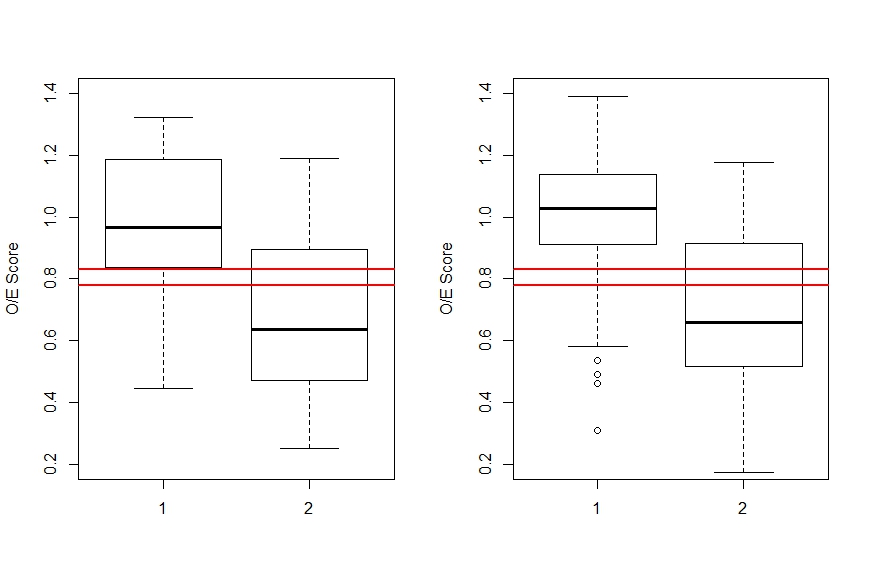 O/E
<0.433
>0.433
<0.045
>0.045
TN mg/L
TP mg/L
96.6
92.4
A
Recreation Uses
59.8
29.3
17.5
13.8
14.2
7.8
Survey asked, 

“For each photograph on the insert tell us if the level of algae would be desirable or undesirable for YOUR most common uses of rivers, if any. There are no correct answers; this is your opinion only. Fill in one bubble for each number.”
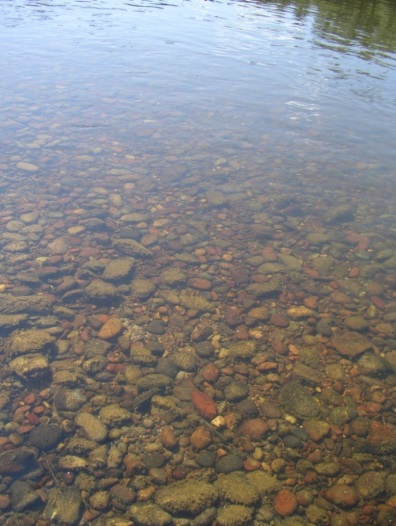 B
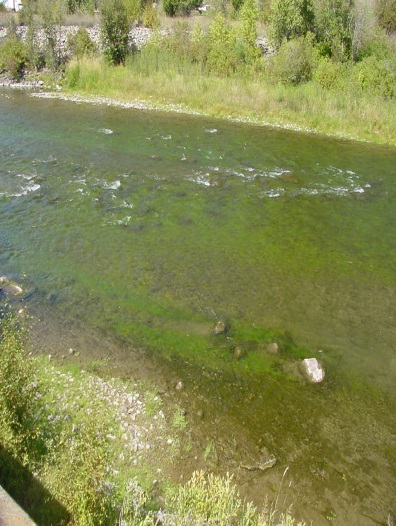 = Users (~3/4 of Utahns)
= Non-Users
Phosphorus
Fish (literatureF)
0.14
Macroinvertebrates (literatureM)
0.15
Benchmarks
Nuisance Algae Control (literatureA)
CO & MT Proposed NNC
Region 8 Investigations (literatureD, n=11)
Distribution Methods
Western Mountain Reference Sites (UDWQ)
Biological Assessments: O/E S-R
TITAN – Macroinvertebrates S-R
Structural Responses
TITAN – Diatoms S-R
Organic Matter S-R
0.589
Metabolism S-R
Functional Responses
Saturation S-R
1.33
0.11
0.01
0.02
0.03
0.04
0.05
0.06
0.07
0.08
0.09
0.10
Total Phosphorus (mg/l)
Nitrogen
Fish (literatureF)
0.14
Macroinvertebrates (literatureM)
0.15
Benchmarks
Nuisance Algae Control (literatureA)
CO & MT Proposed NNC
Region 8 Investigations (literatureD, n=11)
Distribution Methods
Western Mountain Reference Sites (UDWQ)
Biological Assessments: O/E S-R
TITAN – Macroinvertebrates S-R
Structural Responses
TITAN – Diatoms S-R
Organic Matter S-R
0.589
Metabolism S-R
Functional Responses
Saturation S-R
1.33
0.11
0.01
0.02
0.03
0.04
0.05
0.06
0.07
0.08
0.09
0.10
Total Phosphorus (mg/l)
Application
At a Regional Scale
 More robust assessments of nutrient-related problems
 Numeric criteria for headwater streams

At a Site-Specific Scale
 Inform resource prioritization
Modify indicator thresholds (water quality goals)
incorporate site-specific modifying conditions (covariates)
 Develop site-specific standards
calibrate mechanistic models
provide empirical confirmation for key endpoints
 Quantify remediation progress
Outline: Technical Basis
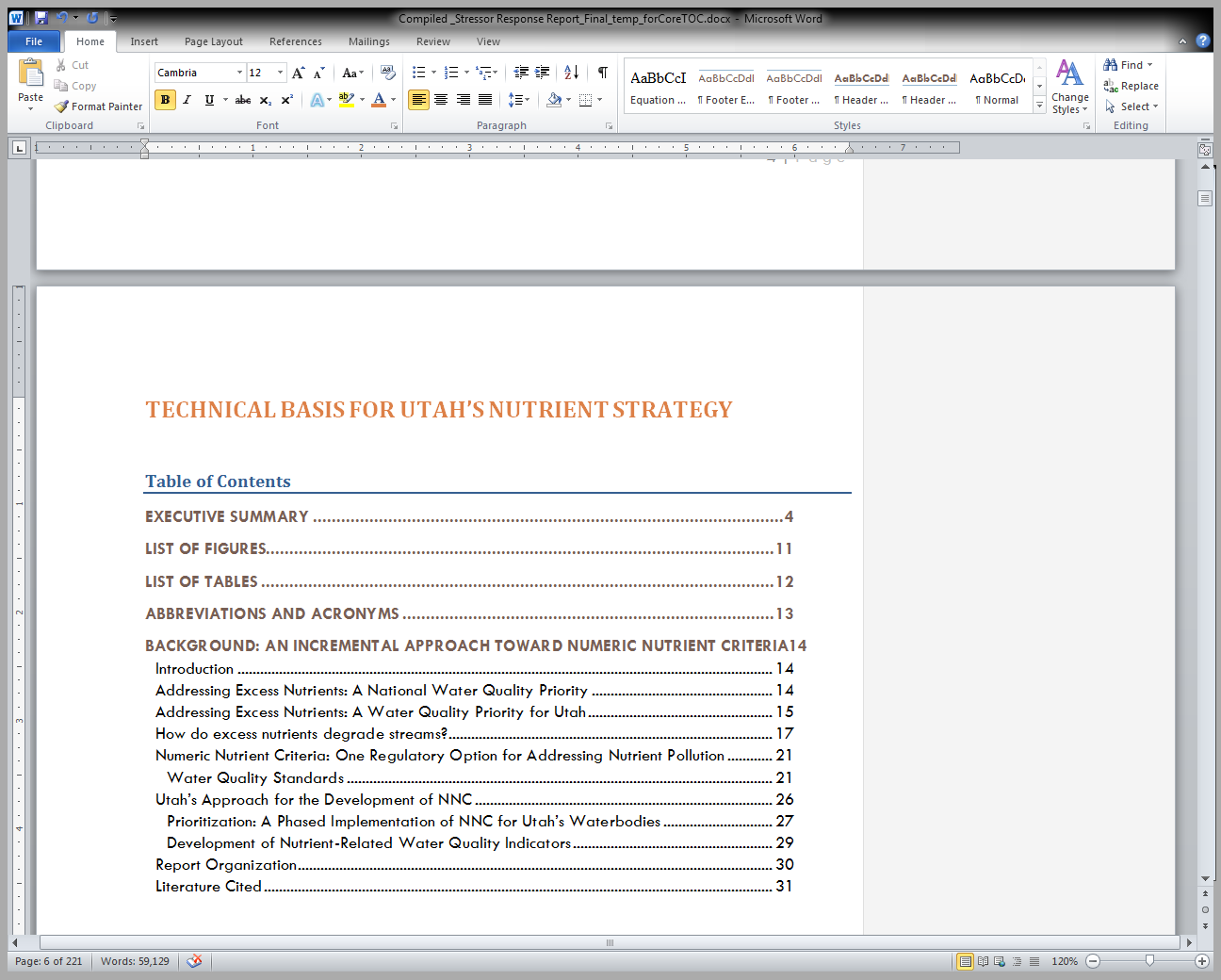 Outline: Technical Basis
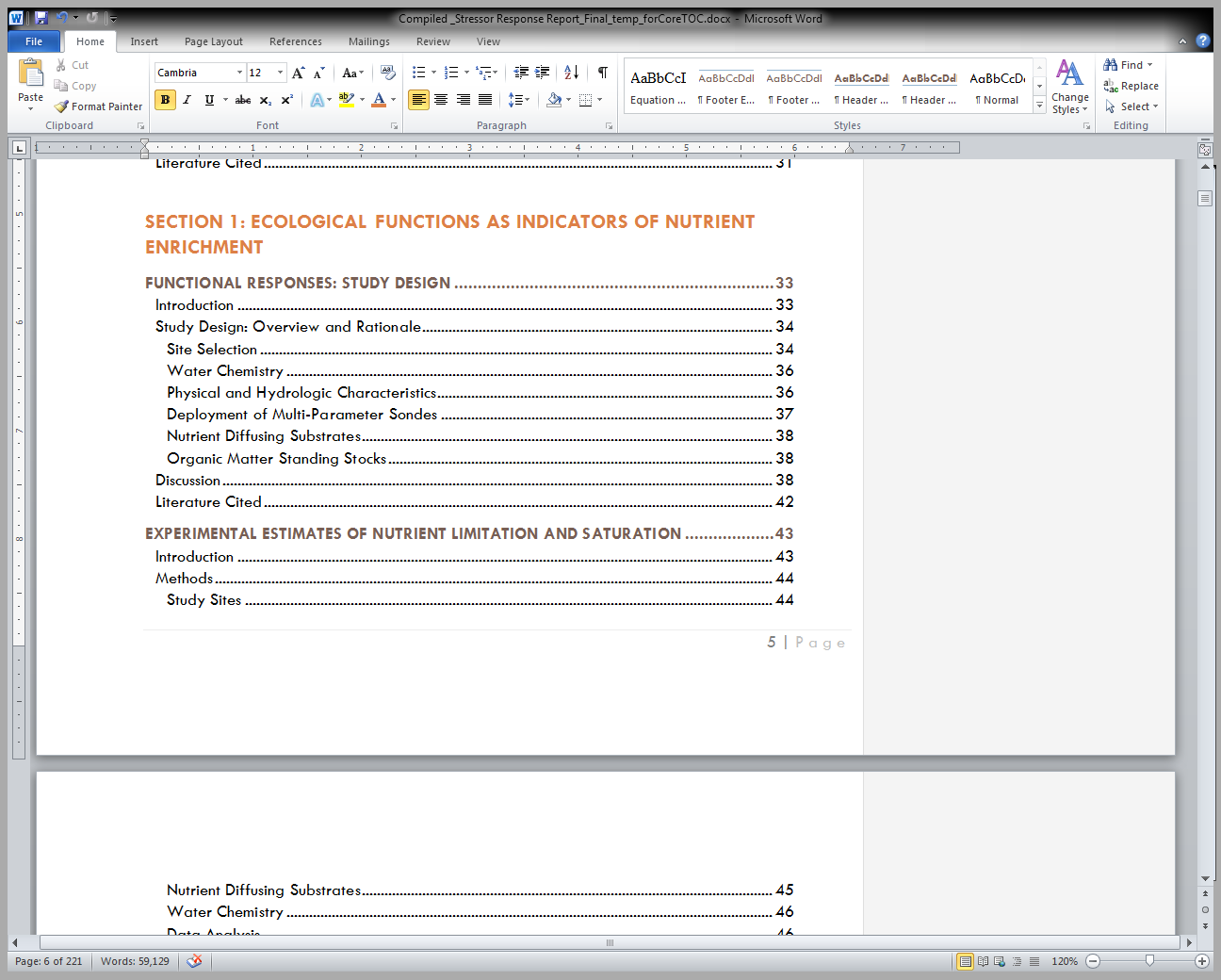 Section 1: Ecosystem Functions
Section Introduction
 Limitation and Saturation
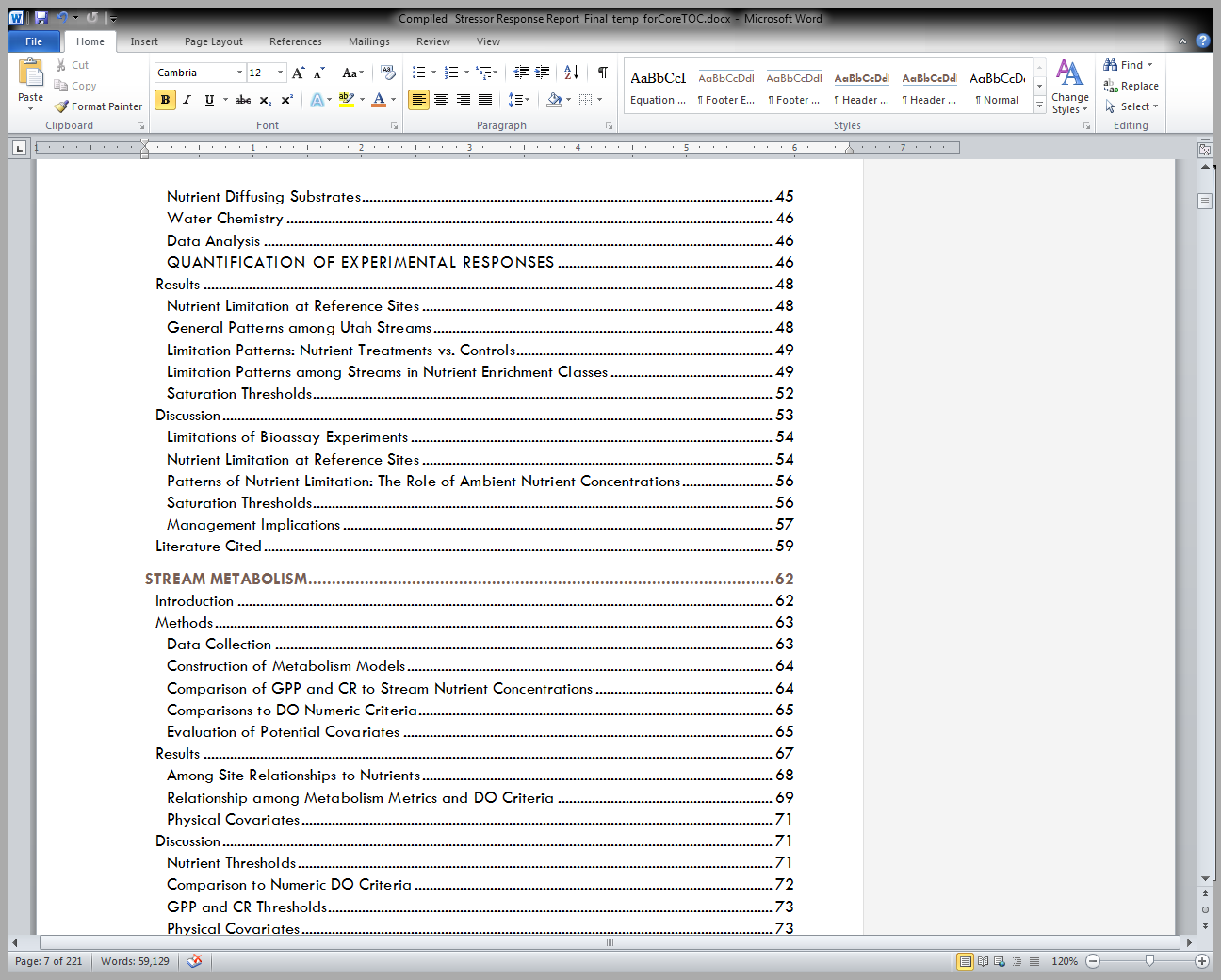 Outline: Technical Basis
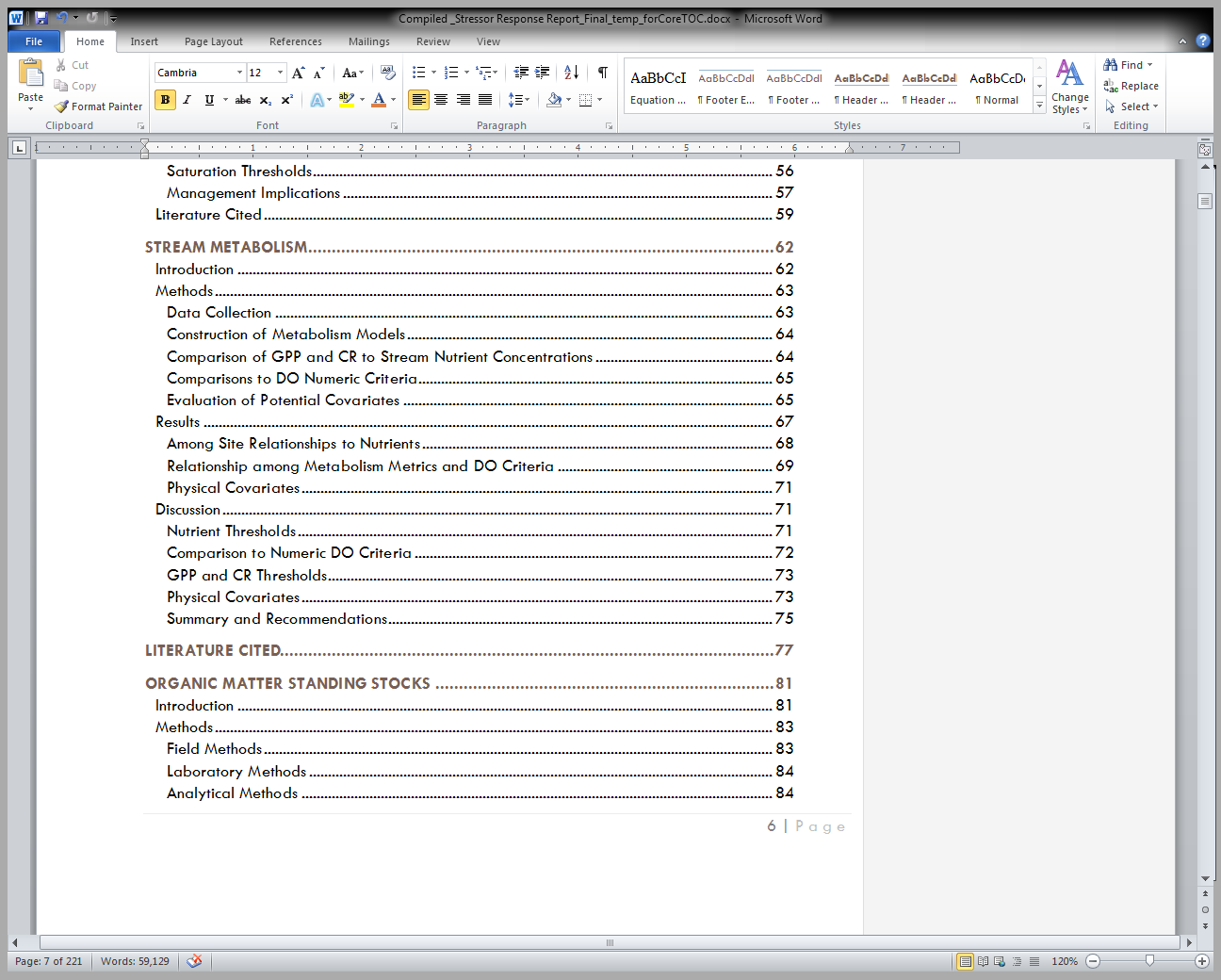 Section 1: Ecosystem Functions
Stream Metabolism
 Organic Matter
Outline: Technical Basis
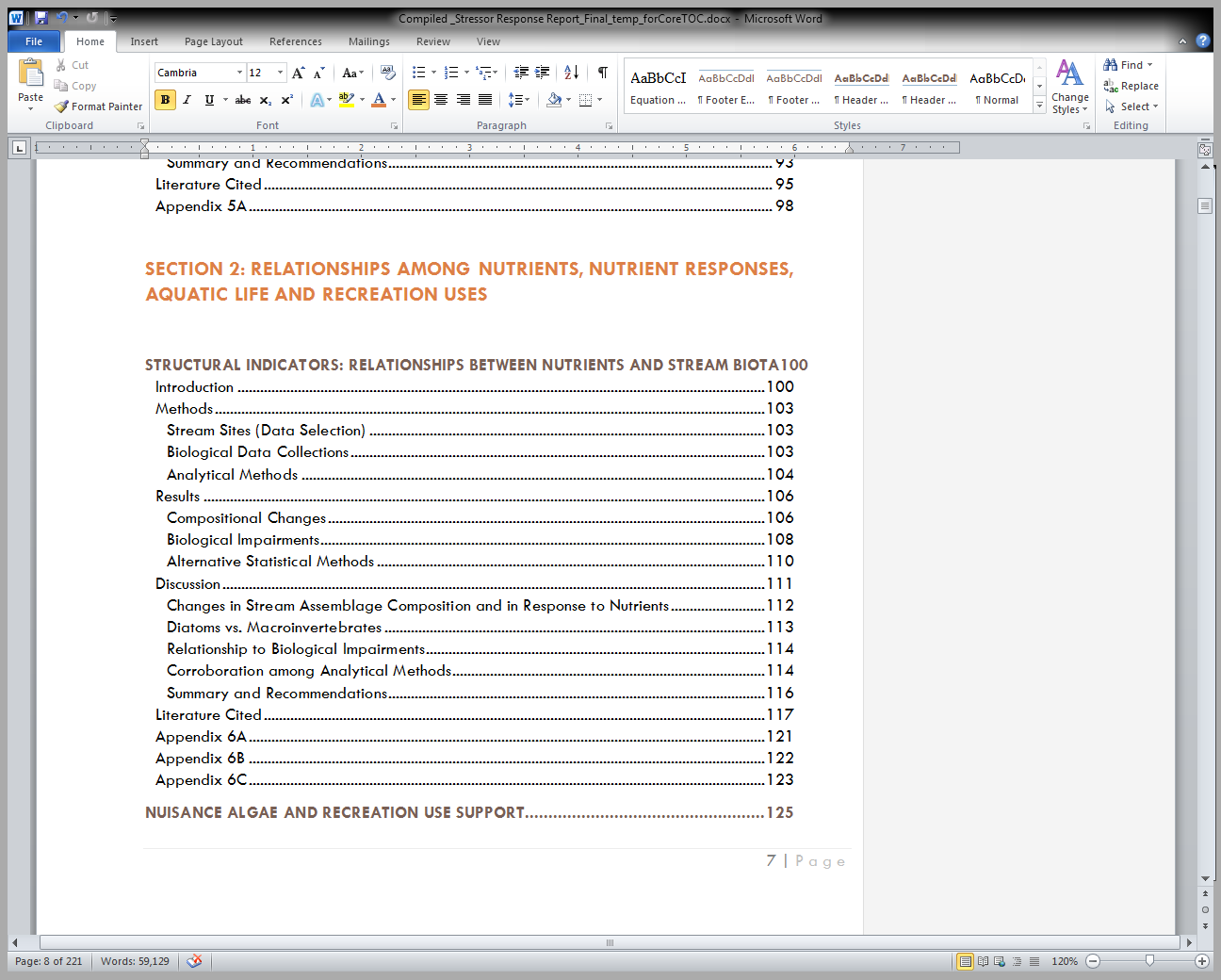 Section 2: Aquatic Life and Recreation Uses
Structural Indicators
 Macroinvertebrates and Diatoms
Outline: Technical Basis
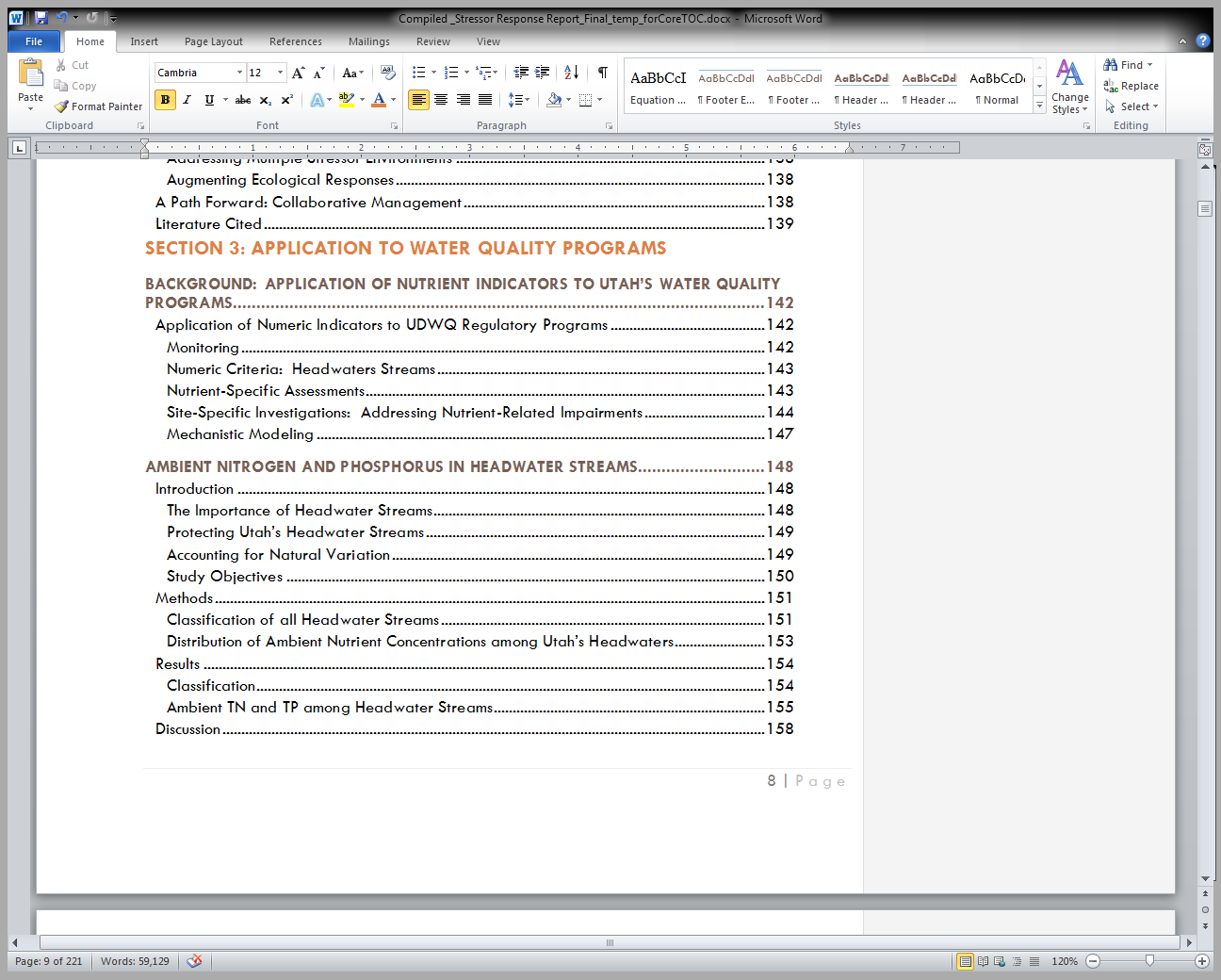 Section 3: Application
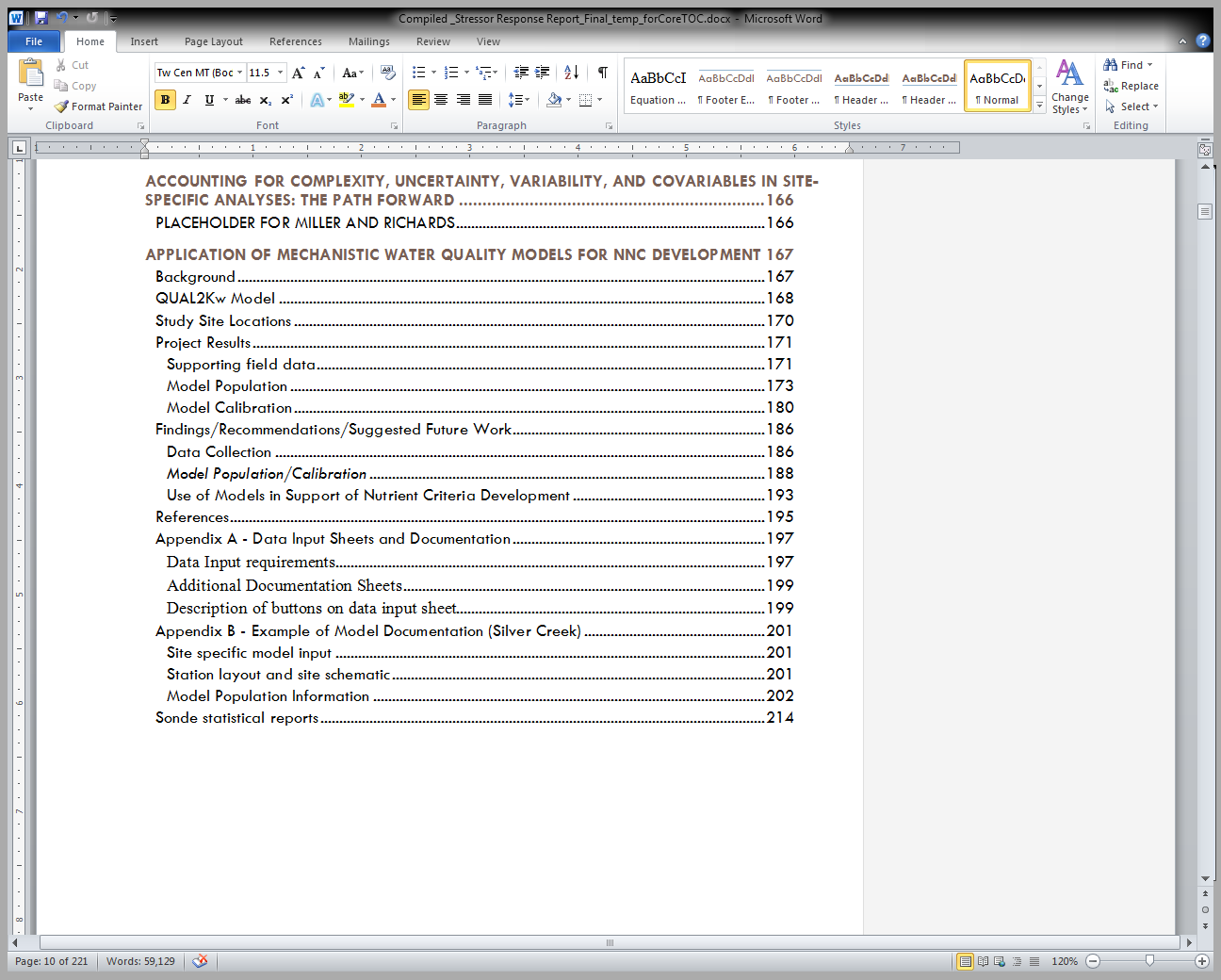 Headwater Streams Criteria
 Site-Specific Investigations
 Mechanistic Models
Outline: Headwater Proposal
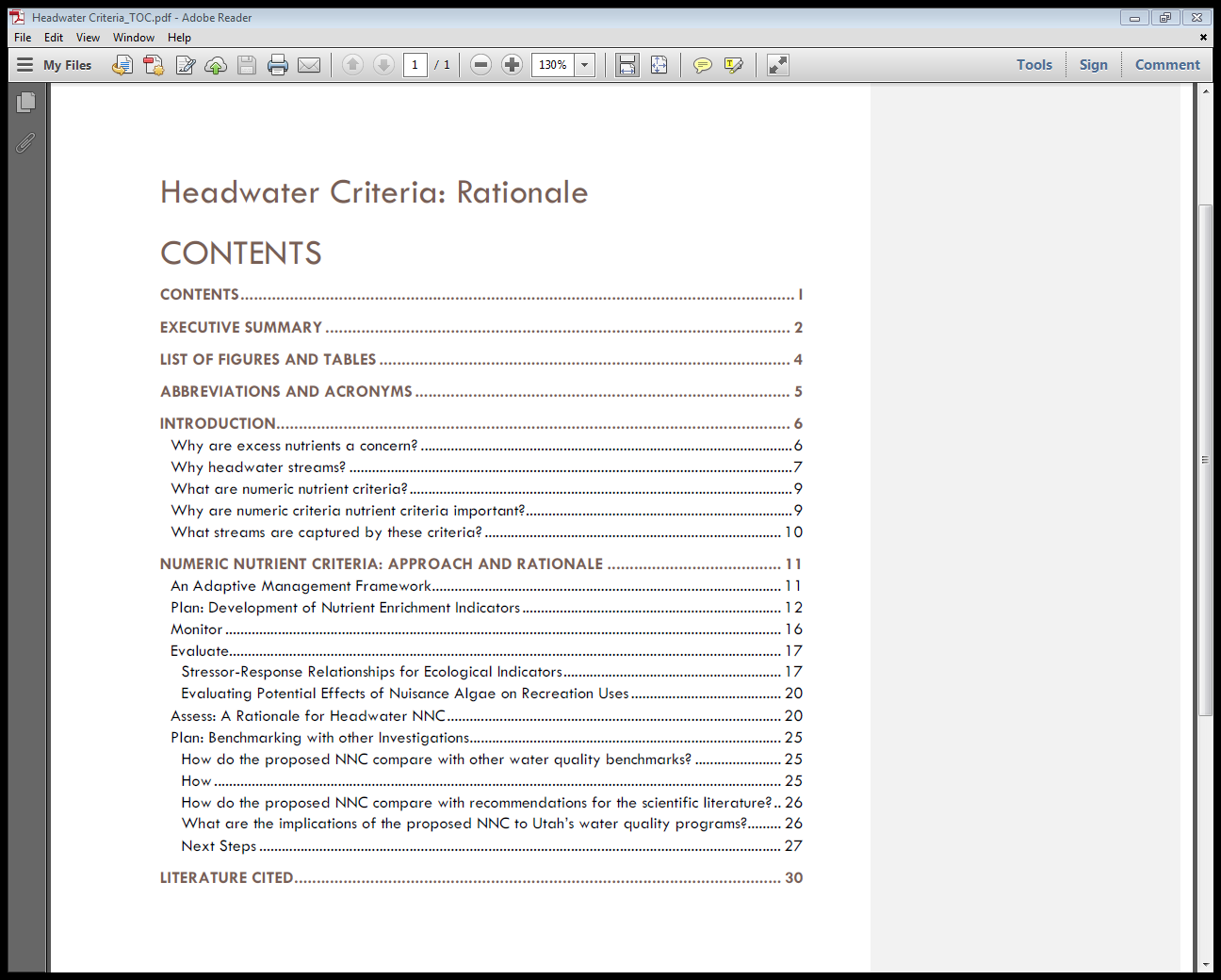 Objectives

Summarize the proposed criteria rationale 

Provide the rationale to support the numbers
Finalizing the Documents: Proposed Process
Technical Team: Review of Technical Material Revisions
incorporate comments
“finalize” the report
Review Headwater Proposal
 Technical Team & Forest Service, then
 Core Team (access to technical report provided)